AI4ES Journal Club
Presenter: 
Group:
2020/03/03
BSC-CNS
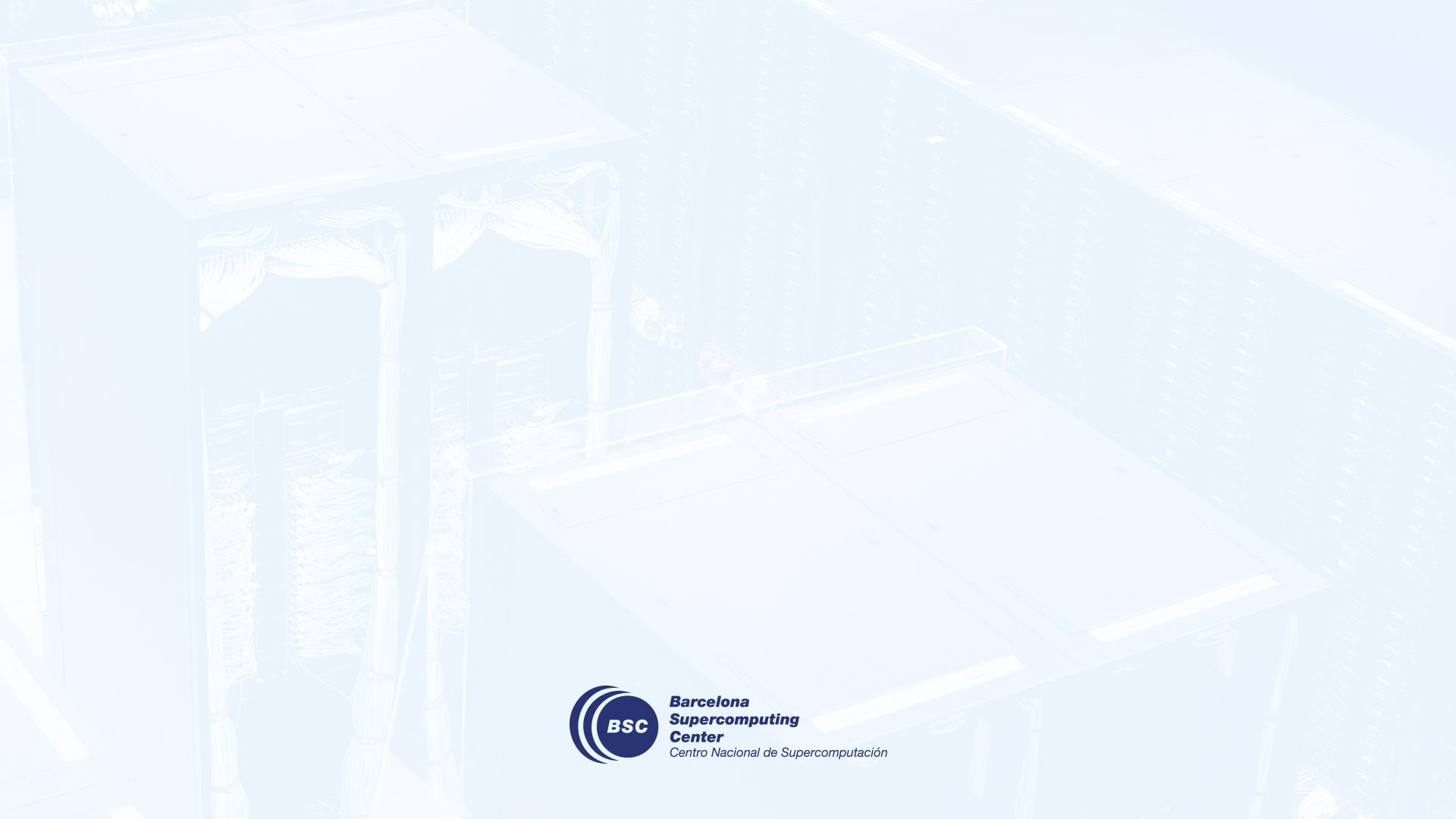 Title
Authors
Context
...
Methods
...
Results
...
Conclusions
...
Critique
...